MISSION SUPER MATINS
Liste des choses à faire avant de partir à l’école
Dire Bonjour à tout le monde et se faire un gros câlin
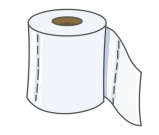 Aller aux toilettes
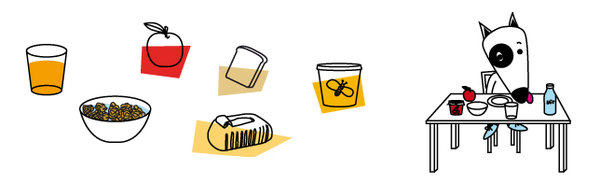 Prendre le petit-déjeuner
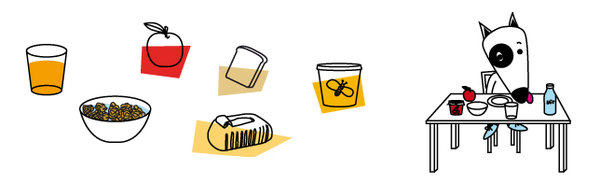 Se brosser les dents
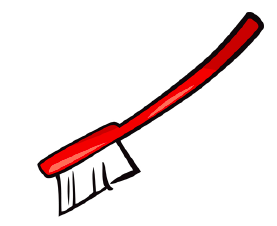 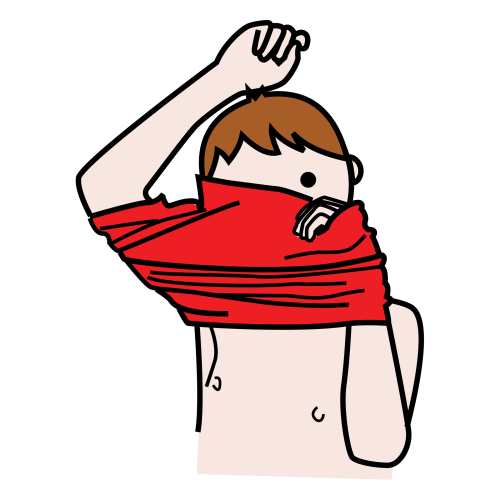 S’habiller
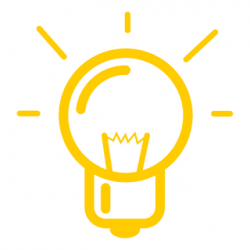 Youpi !
Ne pas oublier : 
la boîte à goûter // les tickets de cantine // le cartable…